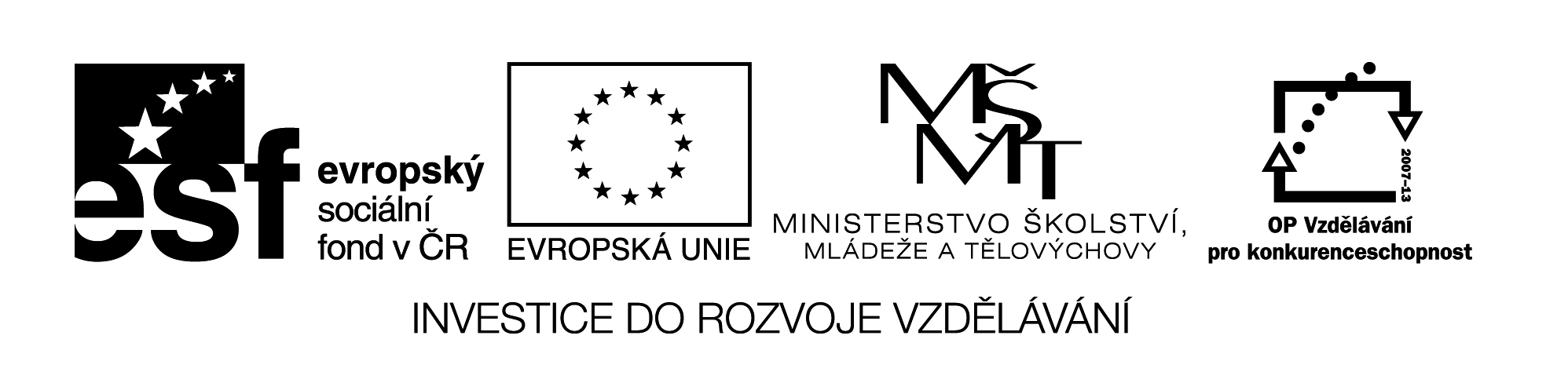 Hörverstehen - Lied
Vzdělávací materiál byl vytvořen v rámci projektu 
Inovace a zkvalitnění výuky na Slovanském gymnáziu
CZ.1.07/1.5.00/34.1088
Wie heißt das Lied ?
In meiner ????? (auf dem Bild)
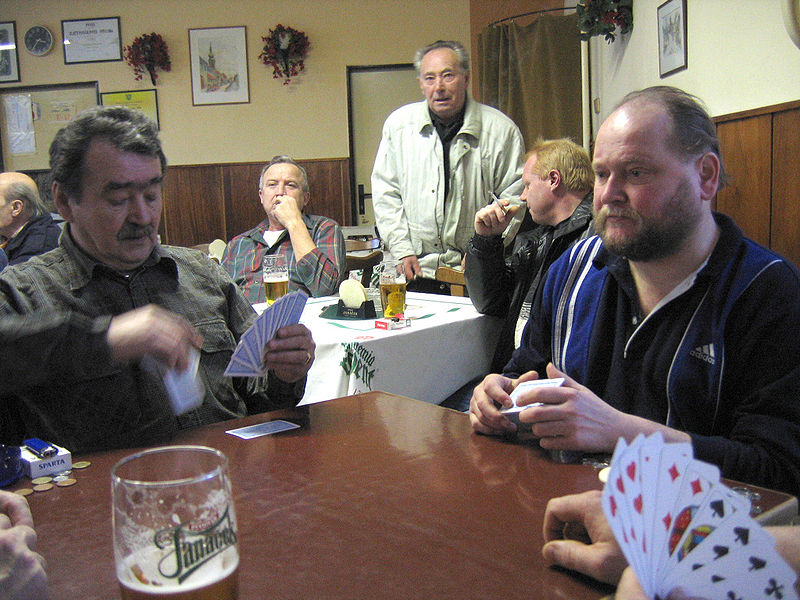 Ergänzen Sie die Lücken im Text!
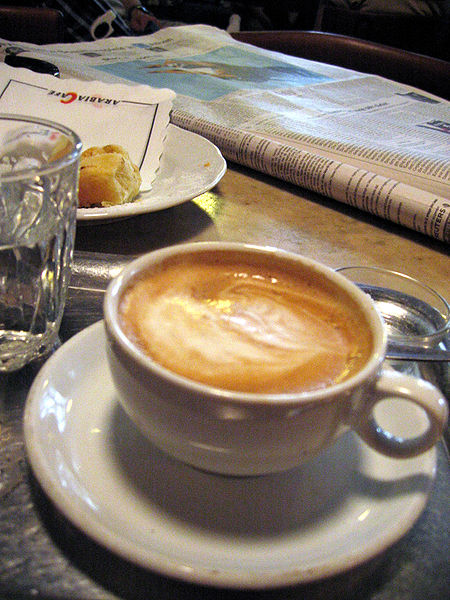 Es gibt einen Ort, der liegt gleich um die ????
Nur ein ???? Schritte von hier (olé) Und doch ist es dort   irgendwie so wie ??????
Das spürt man schon 
vorn an der ???
Das Lied hören…
So ist es richtig!
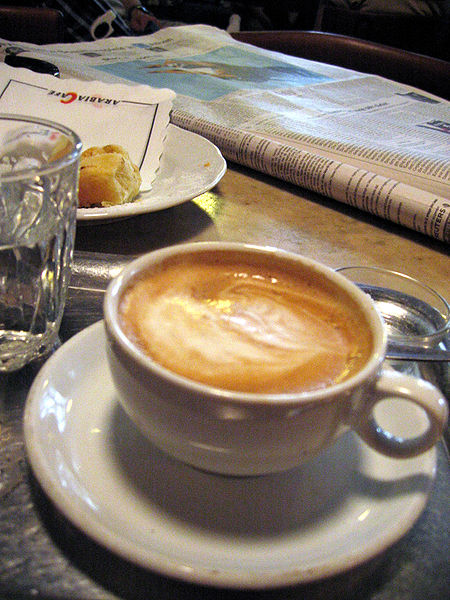 Es gibt einen Ort, der liegt gleich um die Ecke,
Nur ein paar Schritte von hier (olé). Und doch ist es dort   irgendwie so wie Urlaub.
Das spürt man schon 
vorn an der Tür
Das Lied hören…
Ergänzen Sie die Lücken im Text!
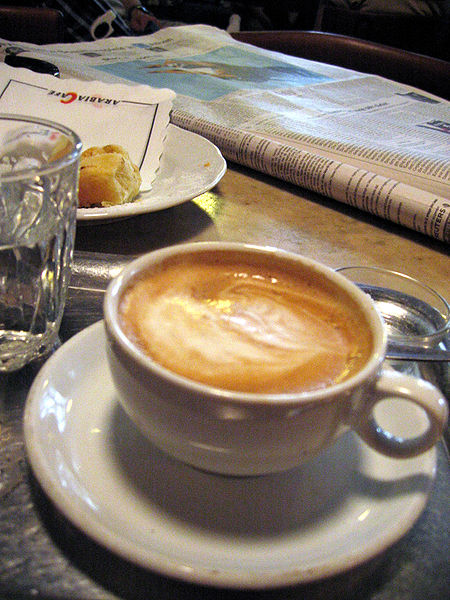 Da stehen im ??????         die Tische und Bänke, Musik ist durchs ??????? zu hörn (olé) Egal wie's dir geht, du bist immer willkommen,weil alle zusammen gehör‘n
Das Lied hören…
So ist es richtig!
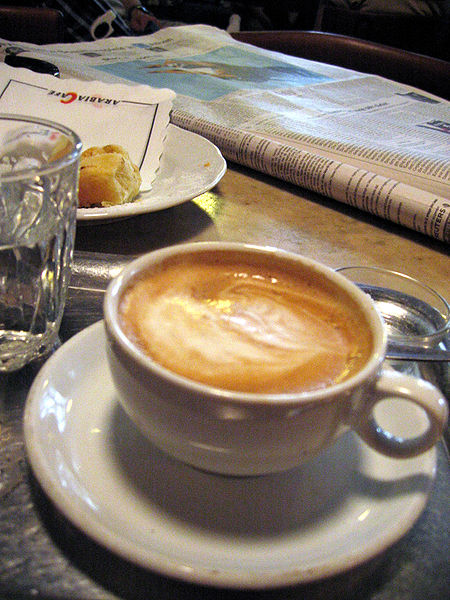 Da stehen im Sommer       die Tische und Bänke, Musik ist durchs Fenster zu hörn (olé) Egal wie's dir geht, du bist immer willkommen,weil alle zusammen gehör‘n
Das Lied hören…
Wie soll das Refrain aussehen?
1.Da hat die Freundschaft ein festes Revier. 
2.In meiner Kneipe ist keiner alleine.
3.In meiner Kneipe ist keiner alleine. 
4.Da riecht's nach Freiheit, Ehrlichkeit und nach Bier.
5.Mein Revier!
So soll das Refrain aussehen!
3.In meiner Kneipe ist keiner alleine. 1.Da hat die Freundschaft ein festes Revier. 5.Mein Revier! 2.In meiner Kneipe ist keiner alleine. 4.Da riecht's nach Freiheit, Ehrlichkeit und nach Bier.
Ergänzen Sie die Lücken im Text!
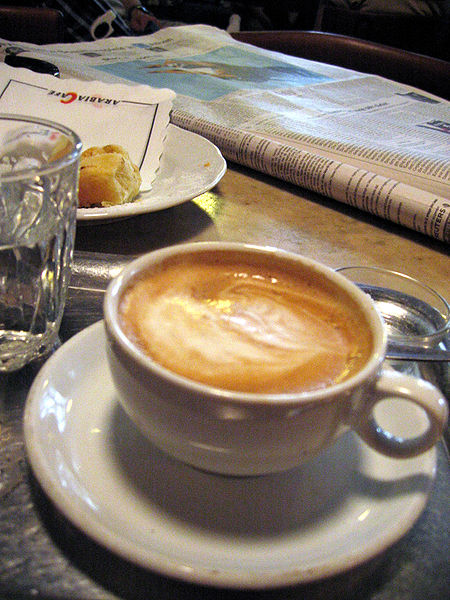 Man kennt sich schon lange, viele spielten als ??????
Gleich auf der ?????? davor (olé) Man redet von Geld, Politik und schaut ???????Ist Trainer, Prophet und Tenor (olé)
Das Lied hören…
So ist es richtig!
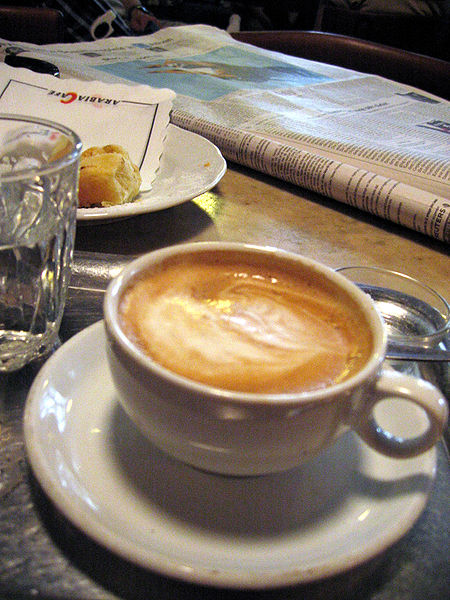 Man kennt sich schon lange, viele spielten als Kinder
Gleich auf der Straße davor (olé) Man redet von Geld, Politik und schaut FußballIst Trainer, Prophet und Tenor (olé)
Das Lied hören…
Ergänzen Sie die Lücken im Text!
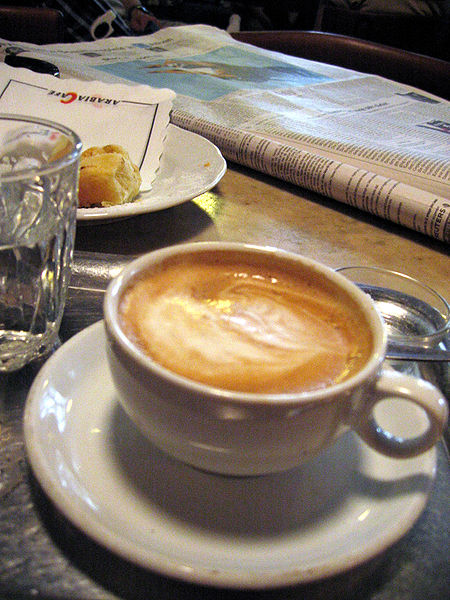 Hier ist meine ????? im Dschungel des Alltags. Hier ist fast mein zweites Zuhaus.Sie würden mir fehlen, die ???????, die Nächte. Ging das Lichtlein für allemal aus.
Das Lied hören…
So ist es richtig!
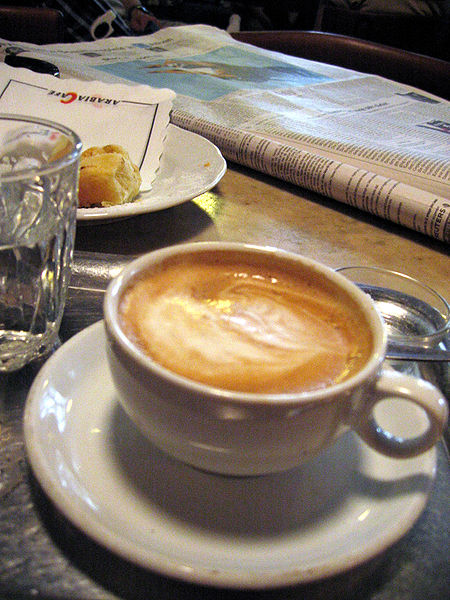 Hier ist meine Insel im Dschungel des Alltags. Hier ist fast mein zweites Zuhaus.Sie würden mir fehlen, die Freunde, die Nächte. Ging das Lichtlein für allemal aus.
Das Lied hören…
Ergänzen Sie die Lücken im Text!
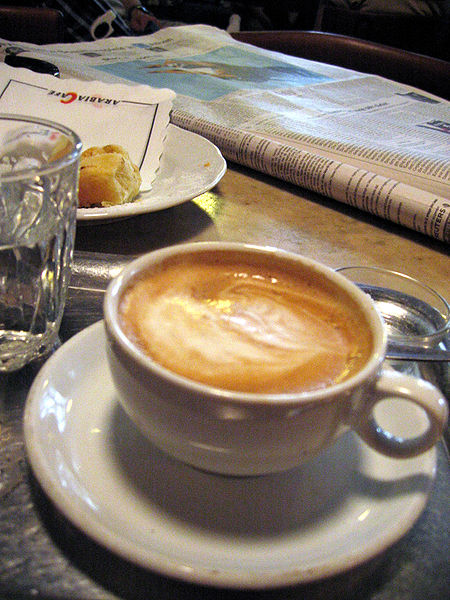 Die  Lieder der Jukebox, so alt wie die ??????.Die Zeit sperrt die Hektik hinaus (olé) Die Welt noch im Lot und ?????? in Ordnung.Da gibt man auch gern einen aus.
Das Lied hören…
So ist es richtig!
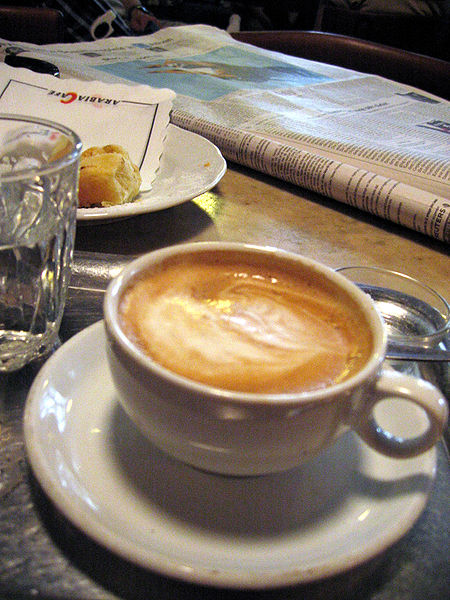 Die  Lieder der Jukebox, so alt wie die Stühle.Die Zeit sperrt die Hektik hinaus (olé) Die Welt noch im Lot und Preise in Ordnung.Da gibt man auch gern einen aus.
Das Lied hören…
Und jetzt alle zusammen!
Es gibt einen Ort, der liegt gleich um die EckeNur ein paar Schritte von hier (olé)Und doch ist es dort irgendwie so wie UrlaubDas spürt man schon vorn an der TürDa stehen im Sommer die Tische und BänkeMusik ist durchs Fenster zu hörn (olé)Egal wie’s dir geht, du bist immer willkommenWeil alle zusammen gehör´n
Das Lied hören…
Und jetzt alle zusammen!
In meiner Kneipe ist keiner alleineDa hat die Freundschaft ein festes Revier (Mein Revier!)In meiner Kneipe ist keiner alleineDa riecht’s nach Freiheit, Ehrlichkeit und nach Bier
Das Lied hören…
Und jetzt alle zusammen!
Man kennt sich schon lange, viele spielten als KinderGleich auf der Straße davor (olé)Man redet von Geld, Politik und schaut FußballIst Trainer, Prophet und Tenor (olé)Hier ist meine Insel im Dschungel des AlltagsHier ist fast mein zweites ZuhausSie würden mir fehlen, die Freunde, die NächteGing das Lichtlein für allemal aus
Das Lied hören…
Und jetzt alle zusammen!
In meiner Kneipe ist keiner alleineDa hat die Freundschaft ein festes Revier (Mein Revier!)In meiner Kneipe ist keiner alleineDa riecht’s nach Freiheit, Ehrlichkeit und nach Bier
Das Lied hören…
Und jetzt alle zusammen!
Die Lieder der Jukebox, so alt wie die StühleDie Zeit sperrt die Hektik hinaus (olé)Die Welt noch im Lot und Preise in OrdnungDa gibt man auch gern einen aus
Das Lied hören…
Und jetzt alle zusammen!
In meiner Kneipe ist keiner alleineDa hat die Freundschaft ein festes Revier (Mein Revier!)In meiner Kneipe ist keiner alleineDa riecht’s nach Freiheit, Ehrlichkeit und nach Bier
Das Lied hören…
Jeder Tisch hat 4 …
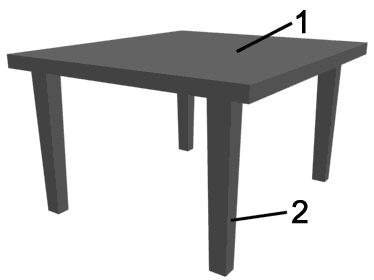 zurück
Eine Frau und ein Mann sind zusammen ein …
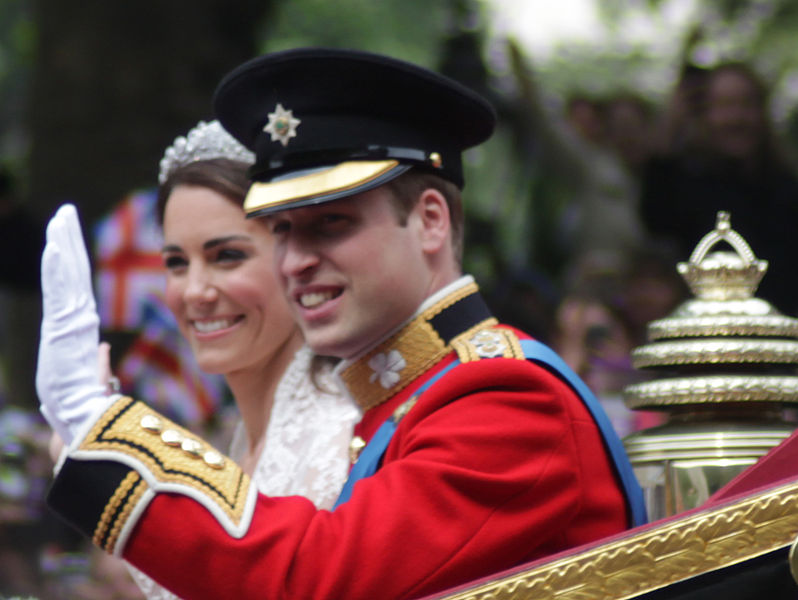 zurück
Im Sommer fahren wir in ….
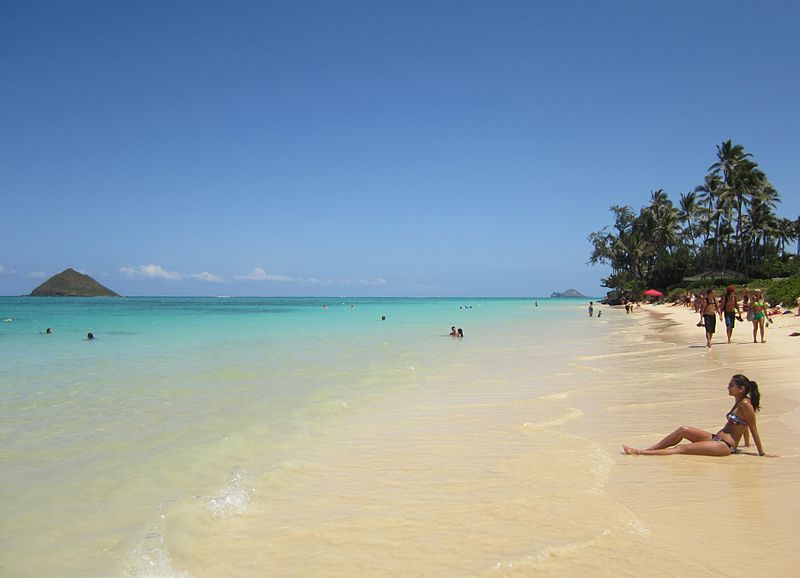 zurück
Jedes Haus hat eine…..
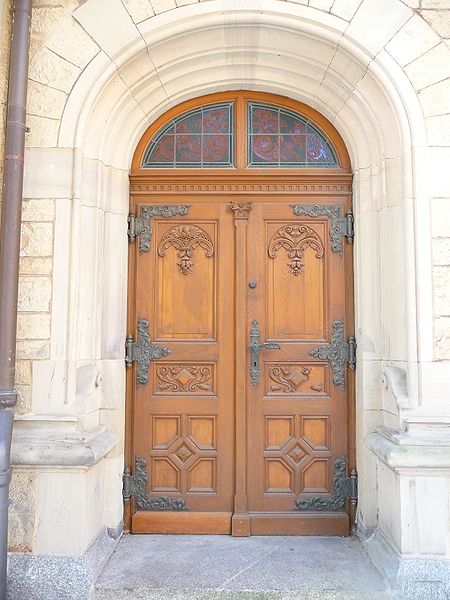 zurück
Welche Jahreszeit ist es?
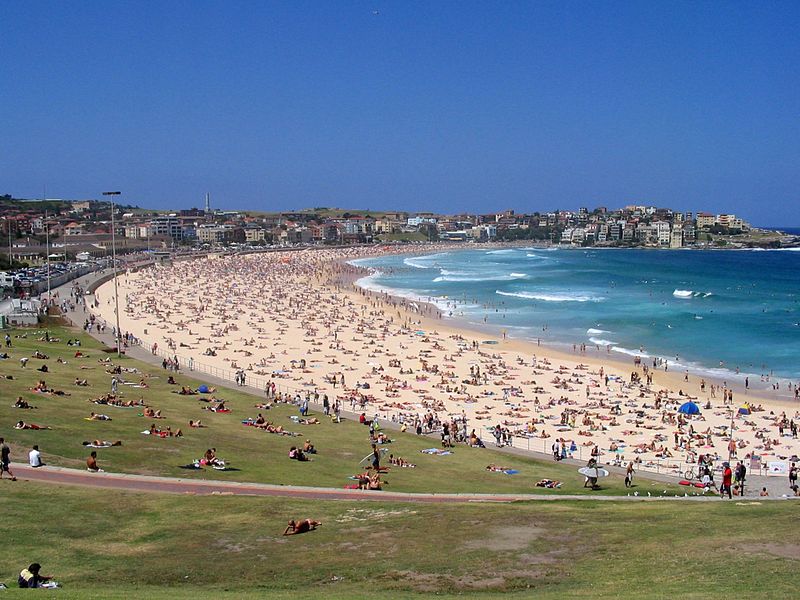 zurück
Was siehst du auf dem Bild?
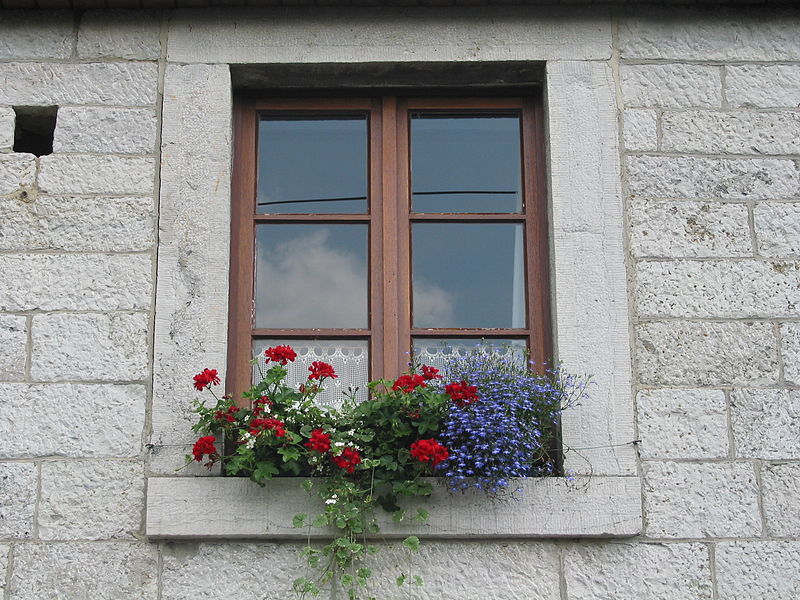 zurück
Was siehst du auf dem Bild?
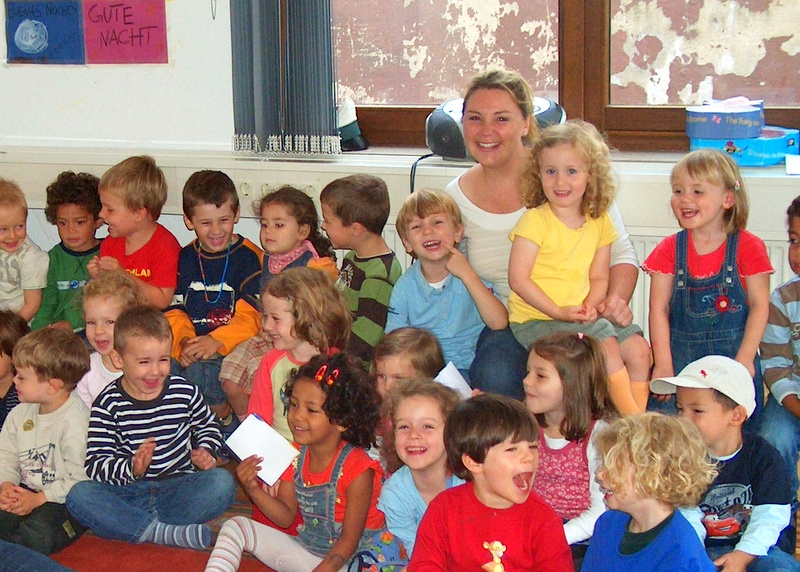 zurück
Was siehst du auf dem Bild?
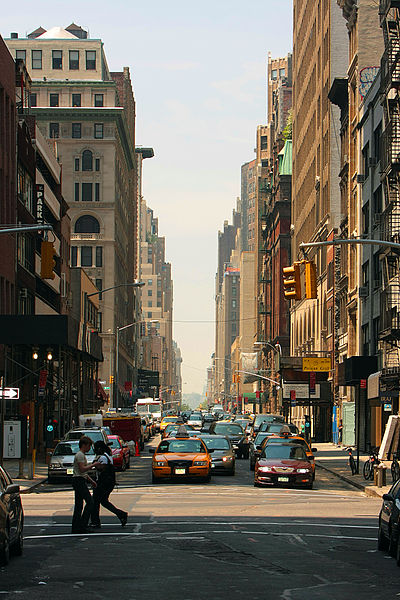 zurück
Was siehst du auf dem Bild?
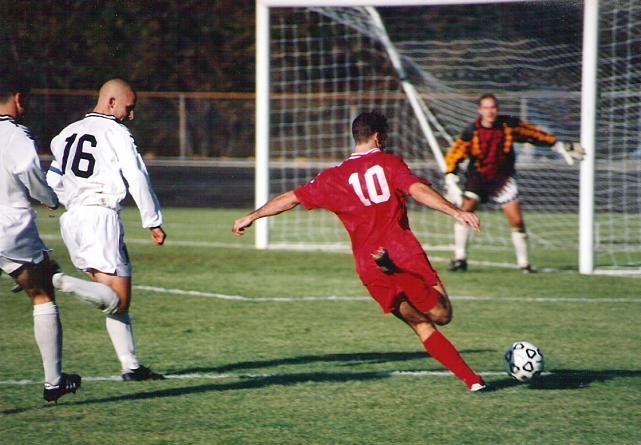 zurück
Was siehst du auf dem Bild?
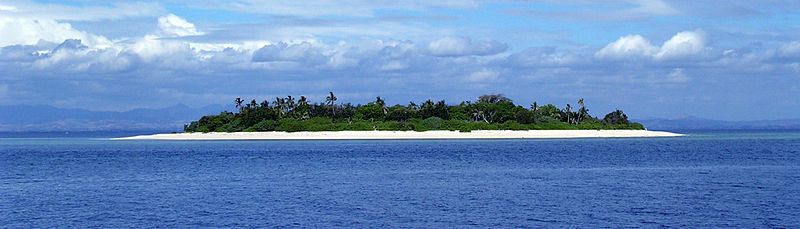 zurück
Was bedeutet das auf deutsch?
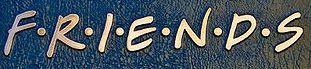 zurück
Was siehst du auf dem Bild?
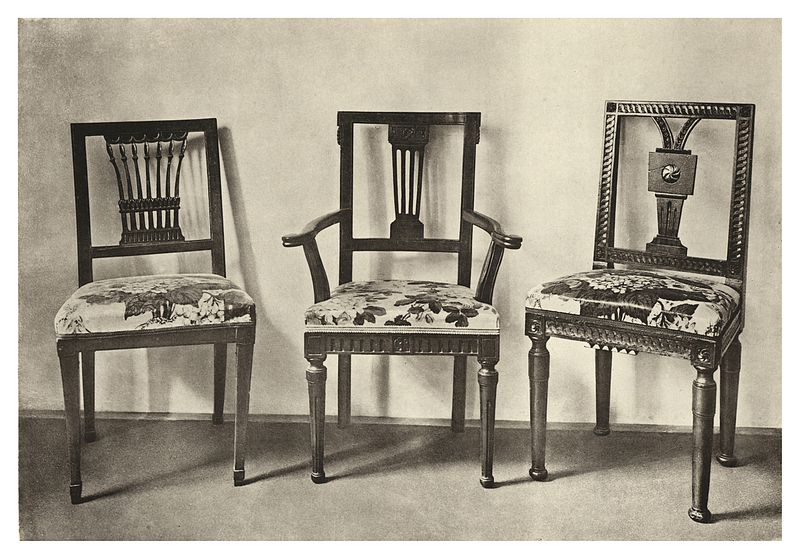 zurück
Was ist das Gelbe?
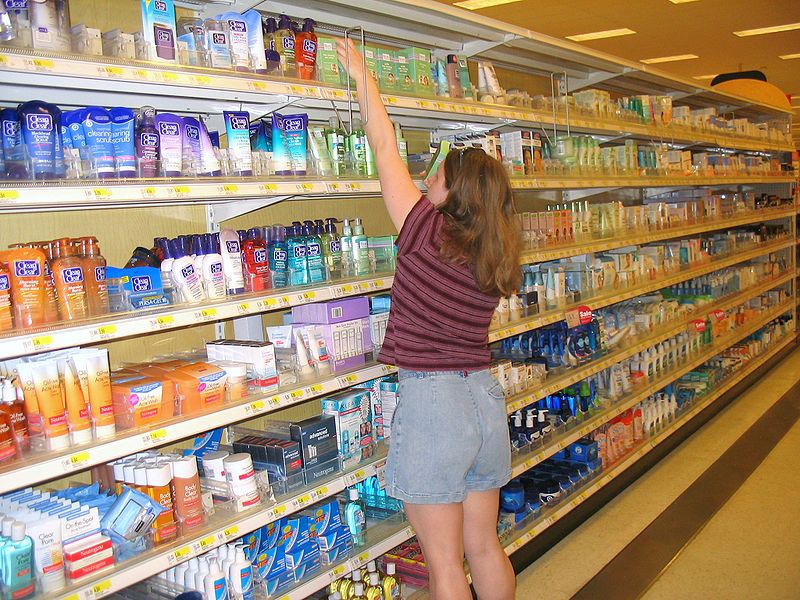 zurück
Citace:
Obr. Str. 2
[cit. 2013-8-2].
<http://cs.wikipedia.org/wiki/Soubor:Cards_in_pub_Karty_v_hospod%C4%9B.jpg>
Obr. Str. 21
[cit. 2013-8-2].
<http://commons.wikimedia.org/wiki/File:Tisch.png>
Obr. Str. 22
[cit. 2013-8-2].
<http://en.wikipedia.org/wiki/File:All_smiles_Wedding_of_Prince_William_of_Wales_and_Kate_Middleton.jpg>
Obr. Str. 23
[cit. 2013-8-2].
<http://en.wikipedia.org/wiki/File:Lanikai_Strand_auf_Oahu.jpg>
Obr. Str. 24
[cit. 2013-8-2].
<http://commons.wikimedia.org/wiki/File:Heidelberg_Christuskirche_Seitenportal.JPG>
Obr. Str. 25
[cit. 2013-8-2].
<http://commons.wikimedia.org/wiki/File:Bondi_Beach_3.jpg>
Obr. Str. 26
[cit. 2013-8-2].
<http://commons.wikimedia.org/wiki/File:W%C3%A9ris_JPG12.jpg>
Obr. Str. 27
[cit. 2013-8-2].
<http://commons.wikimedia.org/wiki/File:Kindergartenfrankfurt.jpg>
Obr. Str. 28
[cit. 2013-8-2].
<http://en.wikipedia.org/wiki/File:Lanikai_Strand_auf_Oahu.jpg>
Obr. Str. 29
[cit. 2013-8-2].
<http://cs.wikipedia.org/wiki/Soubor:Football_iu_1996.jpg>
Obr. Str. 30
[cit. 2013-8-2].
<http://en.wikipedia.org/wiki/File:Island_near_Fiji.jpg>
Obr. Str. 31
[cit. 2013-8-2].
<http://cs.wikipedia.org/wiki/Soubor:The_Friends_Stage_cropped.jpg>
Obr. Str. 32
[cit. 2013-8-2].
<http://commons.wikimedia.org/wiki/File:099_Josepinism_Style_Furniture.jpg>
Obr. Str. 33
[cit. 2013-8-2].
<http://commons.wikimedia.org/wiki/File:Dermatology_products.jpg>